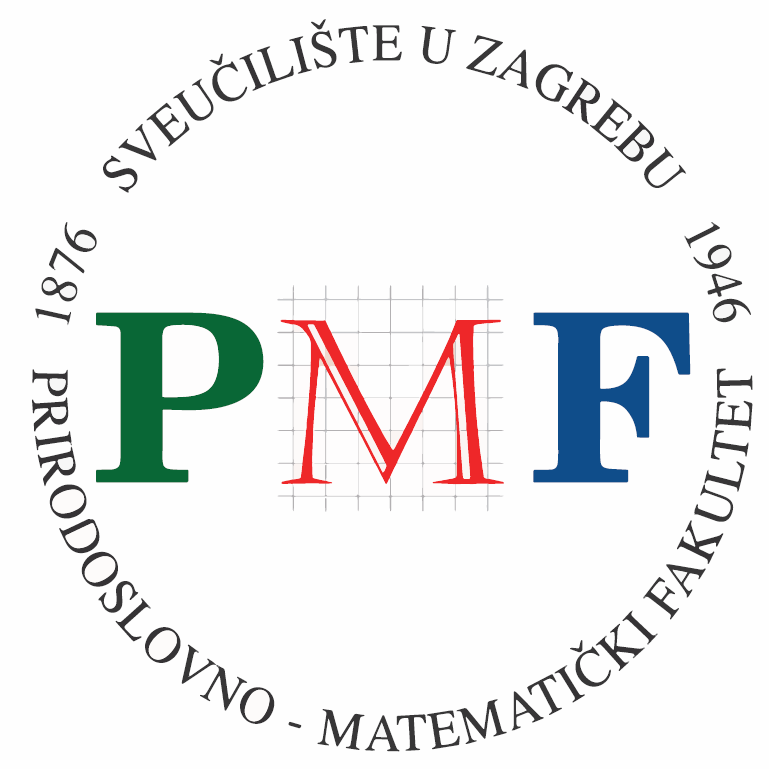 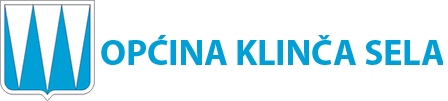 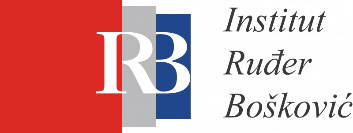 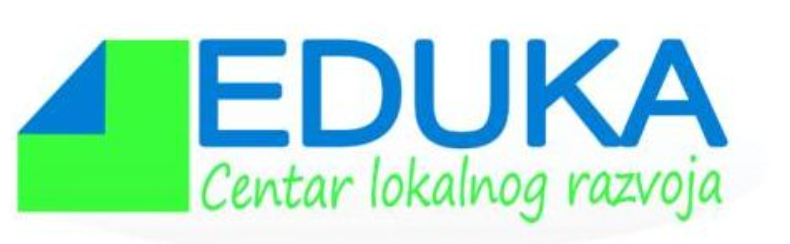 Sinekološka STEM EDUKAcija u Klinči
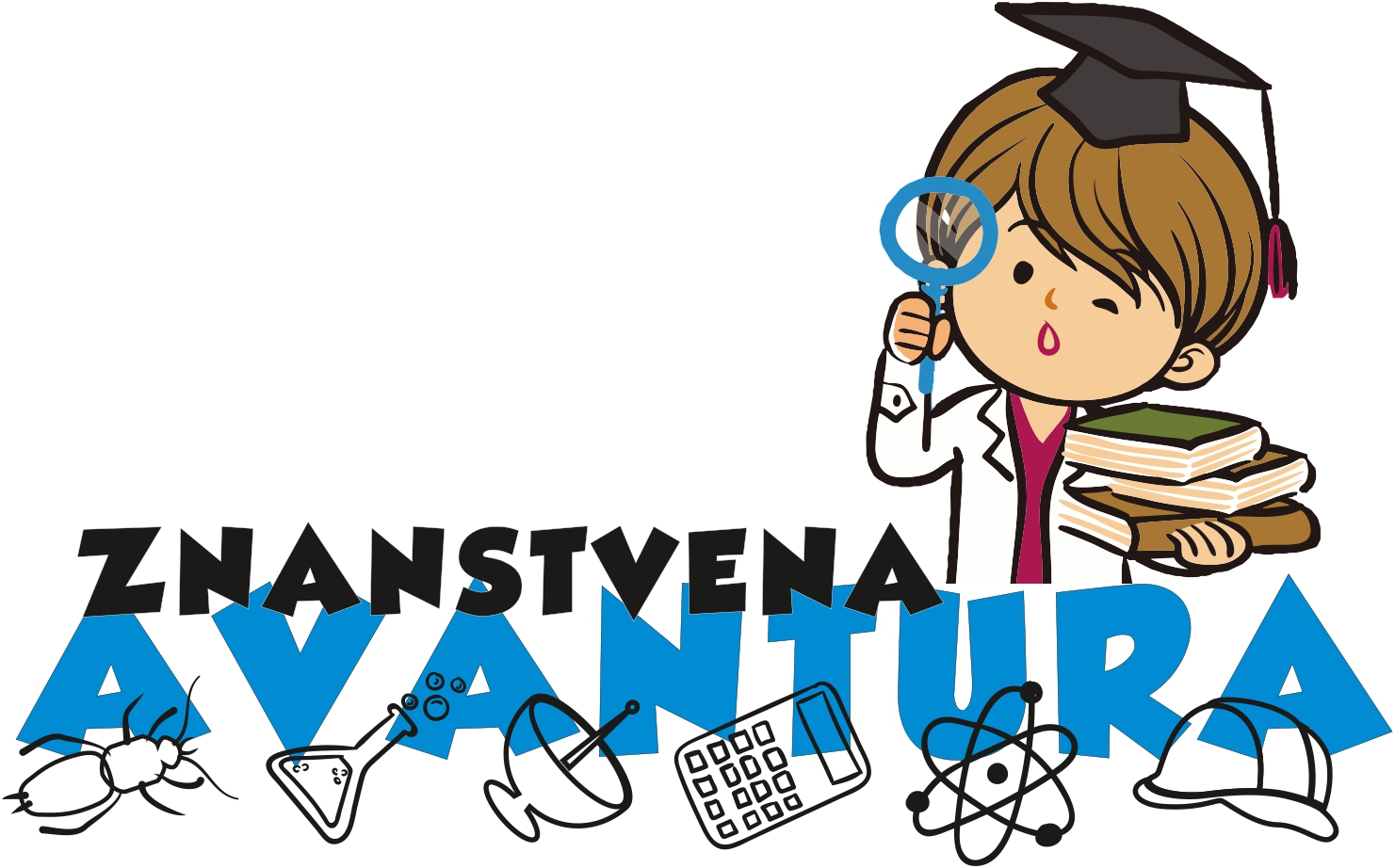 GLOBE Unos podataka
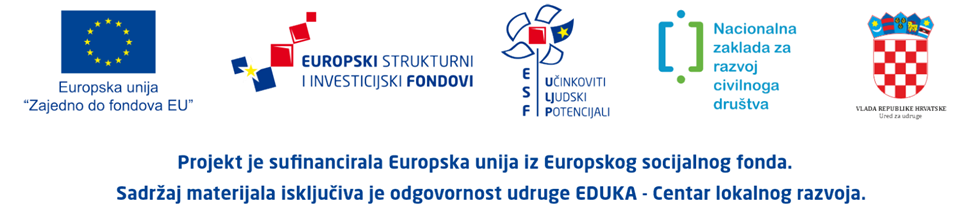 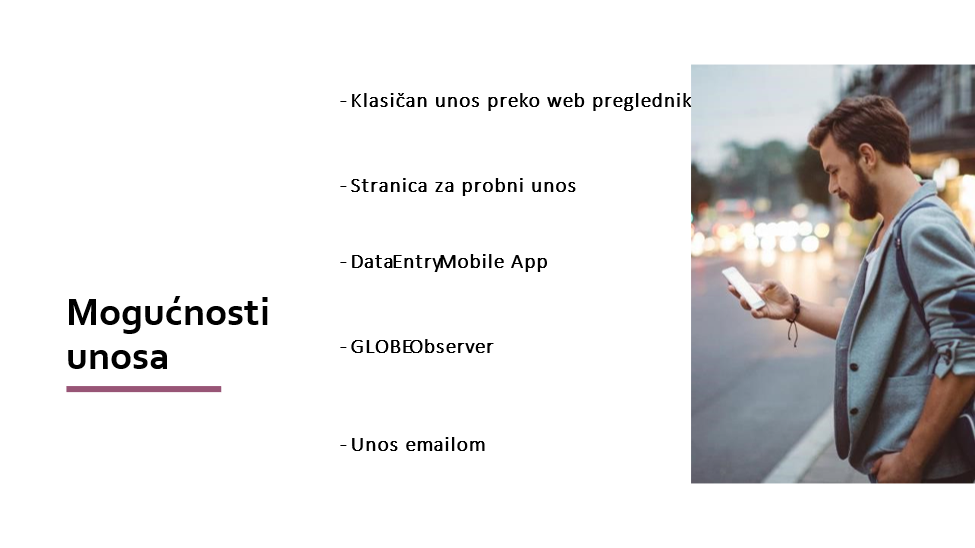 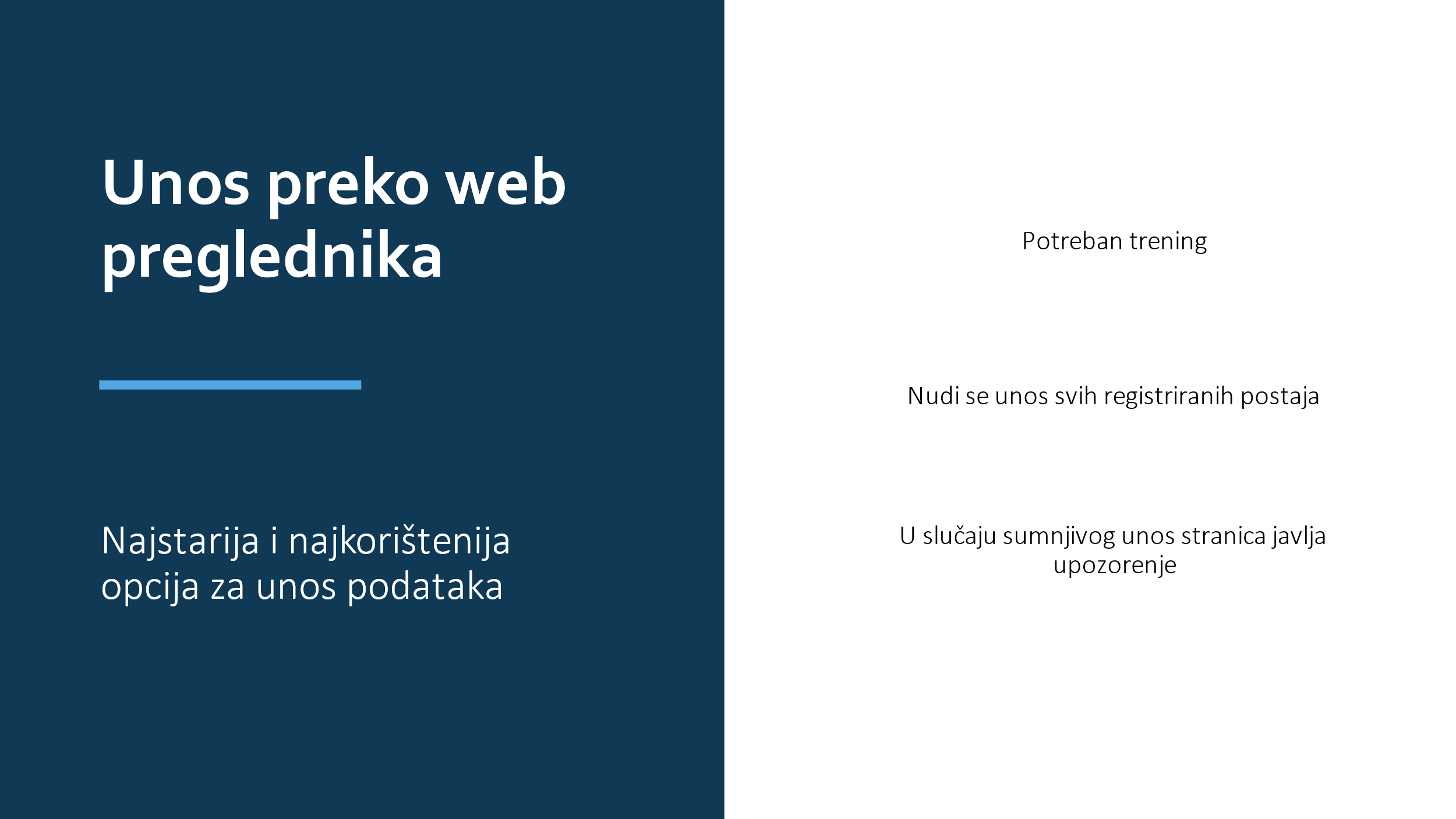 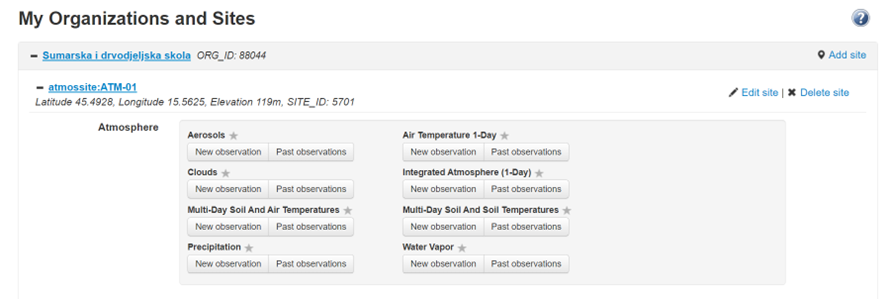 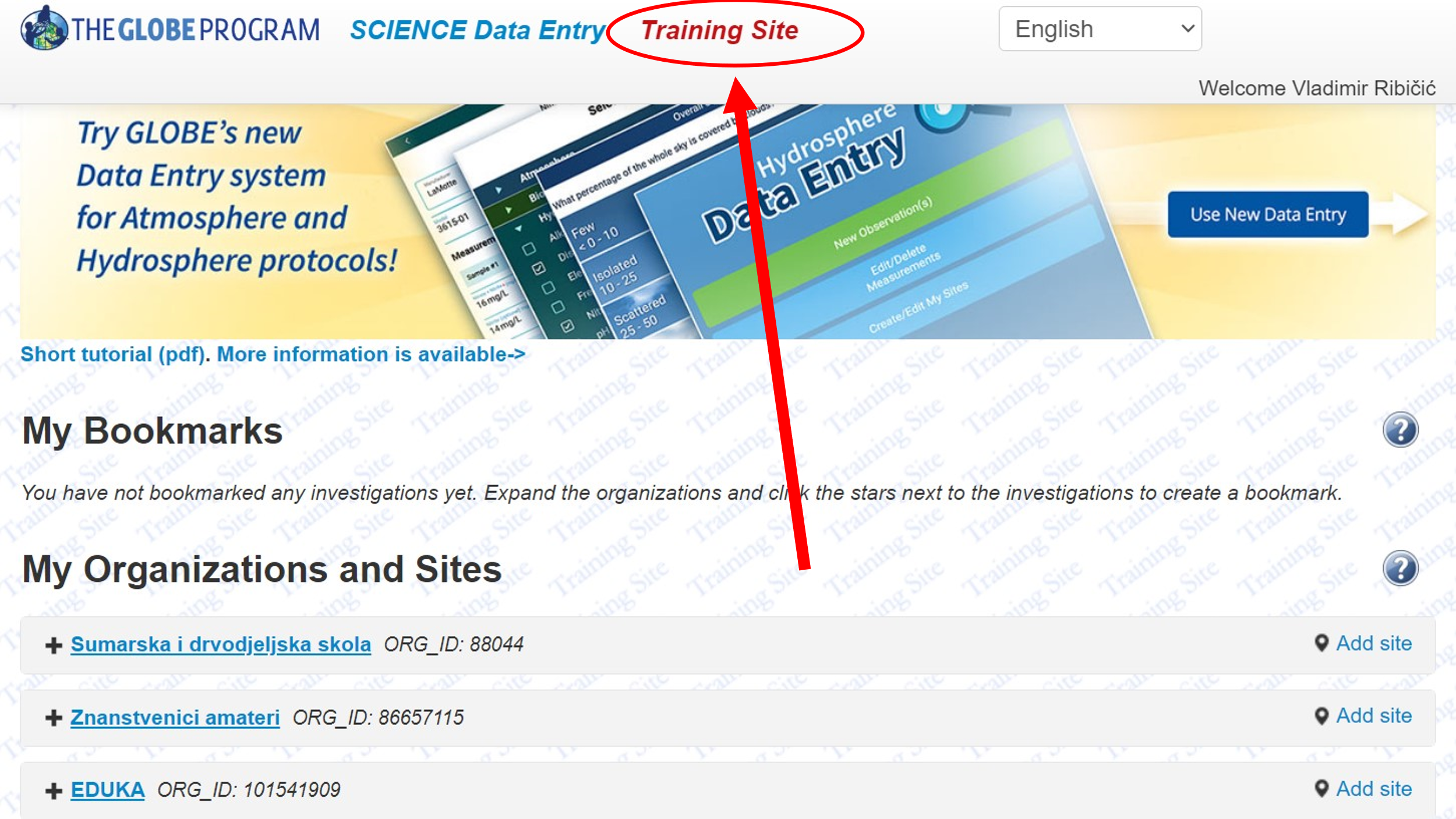 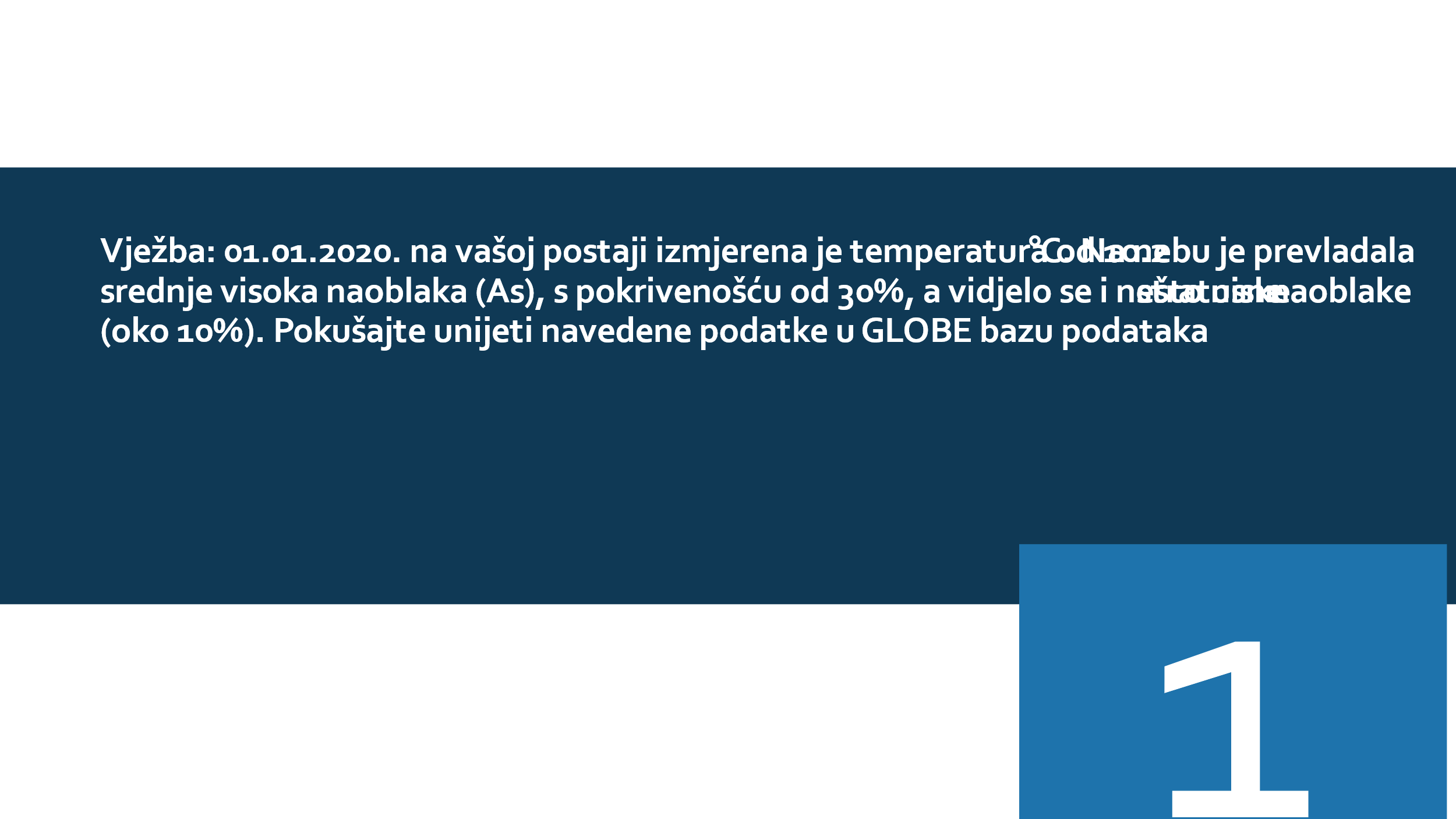 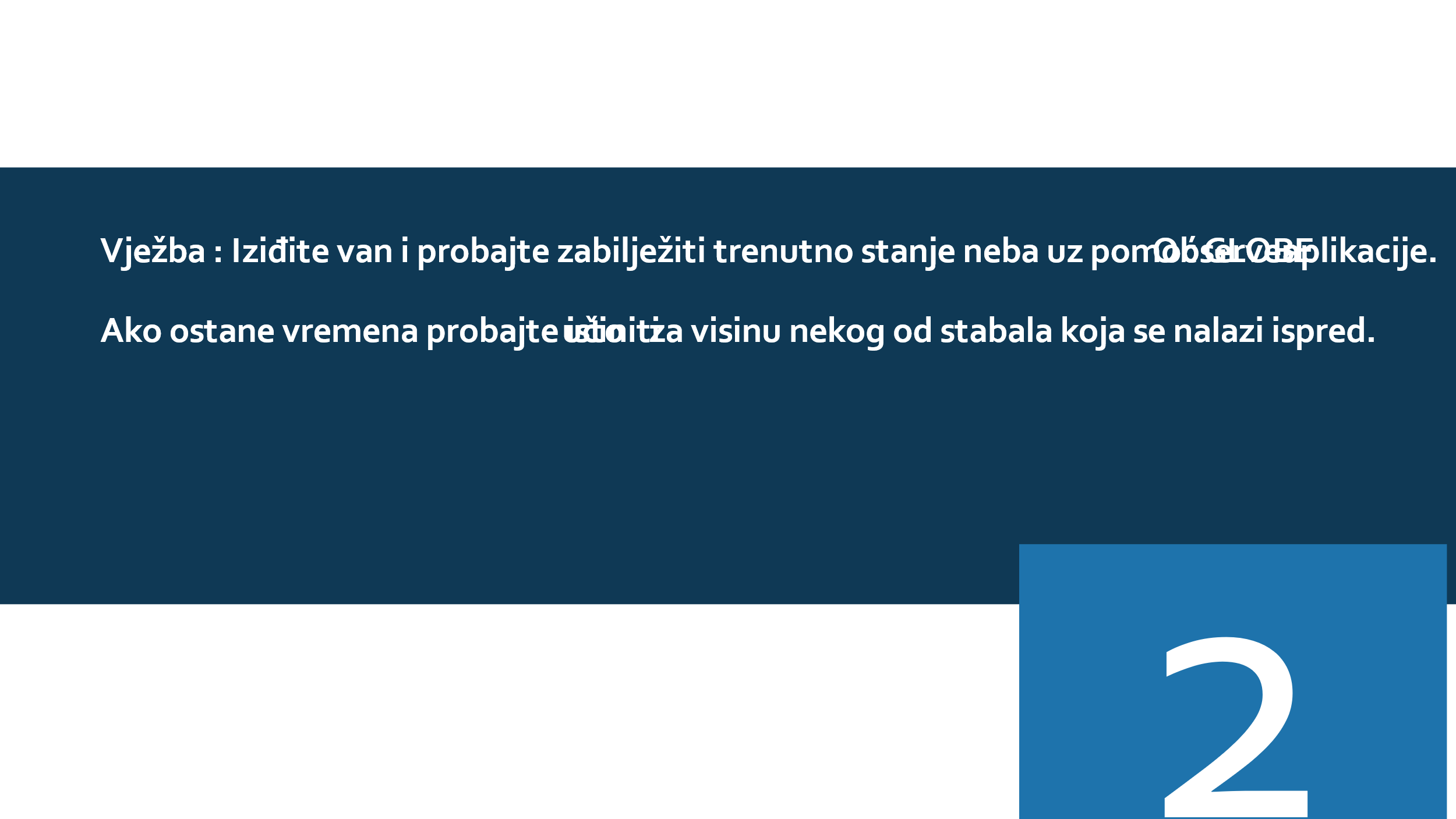 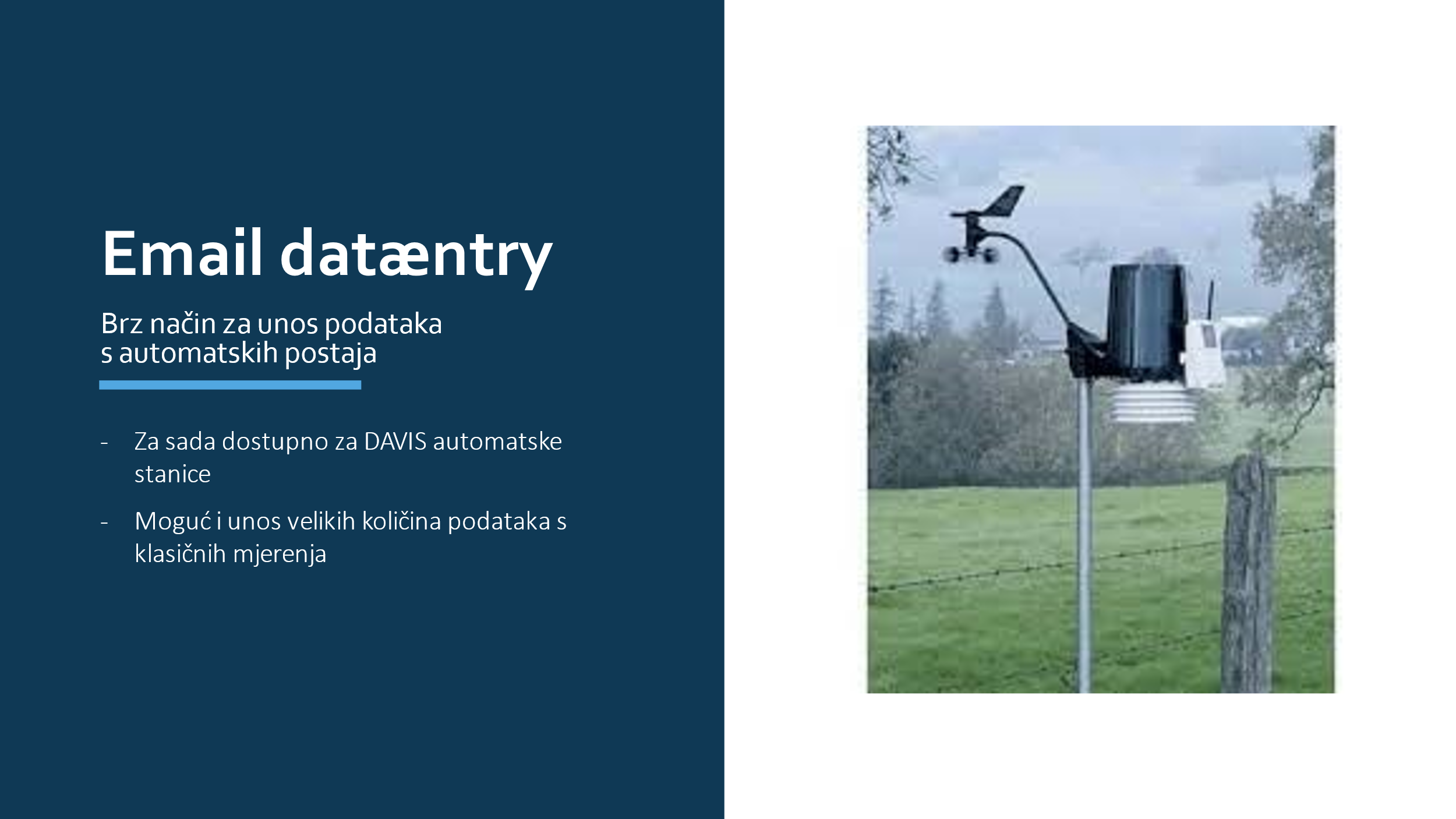 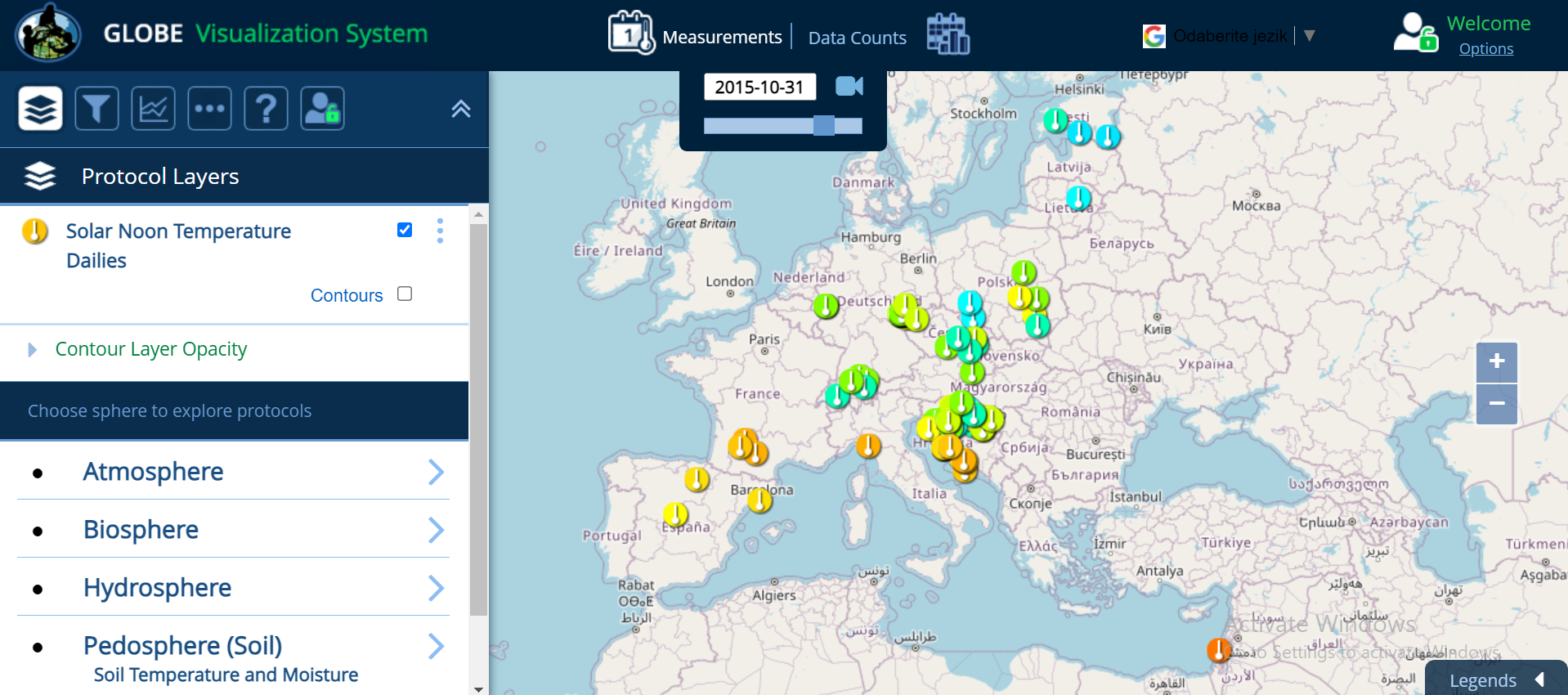 Hvala